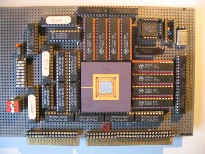 Embedded Computer Architecture5SAI0Instruction Level ParallelArchitecturesPart I
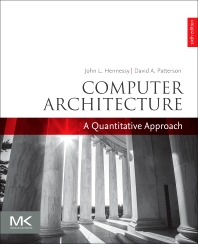 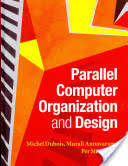 Henk Corporaal
www.ics.ele.tue.nl/~heco/courses/ECA
TUEindhoven
2021-2022
Topics on ILP architectures
Introduction, Hazards (short recap)
Out-Of-Order (OoO) execution (H&P sect 3.4-3.6): 
Dependences limit ILP: dynamic scheduling
Hardware speculation
Branch prediction (H&P sect 3.6 + 3.9)
Multiple issue (H&P sect 3.7-3.8)
How much ILP is there?

Material Ch 3 (H&P or Dubois, second part)
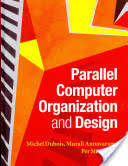 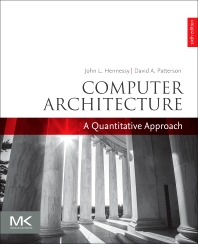 12/10/2021
ECA  H.Corporaal
2
What is ILP = Instruction level parallelism
multiple operations (or instructions) can be executed in parallel, from a single instruction stream
so we are not yet  talking about MIMD, multiple instruction streams

Needed:
Sufficient (HW) resources
Parallel scheduling
Hardware solution
Software solution
Application should contain sufficient ILP
12/10/2021
ECA  H.Corporaal
3
instr
instr
instr
op
op
op
op
op
op
op
op
op
op
op
op
op
op
op
op
op
op
op
op
op
op
op
op
instr
instr
instr
instr
instr
instr
instr
Change HW,
but can use
same code
instr
instr
instr
instr
instr
instr
instr
instr
instr
instr
instr
instr
instr
instr
issue and (try to) execute
3 instr/cycle
execute
1 instr/cycle
3-issue Superscalar
(1-issue)
RISC CPU
Single Issue RISC vs Superscalar
4
12/10/2021
ECA  H.Corporaal
Recap (from pipelining lectures): Hazards
Three types of hazards (see previous lecture)
Structural
Multiple instructions need access to the same hardware at the same time
Data dependence
There is a dependence between operands (in register or memory) of successive instructions
Control dependence
Determines the order of the execution of basic blocks
When jumping/branching to another address the pipeline has to be (partly) squashed and refilled
Hazards cause scheduling problems and delay the pipeline
12/10/2021
ECA  H.Corporaal
5
Impact of Hazards
Hazards cause pipeline 'bubbles'Increase of CPI (and therefore execution time)

Texec = Ninstr * CPI * Tcycle
where
 CPI = CPIbase + Σi <CPIhazard_i>
  <CPIhazard> = fhazard *  <Cycle_penaltyhazard>
  fhazard = fraction [0..1] of occurrence of this hazard
12/10/2021
ECA  H.Corporaal
6
Data dependences(see earlier lectures for details & examples)
RaW	read after write
real or flow dependence
can only be avoided by value prediction (i.e. speculating on the outcome of a previous operation)
WaR	write after read
WaW	write after write
WaR and WaW are false or name dependencies
Could be avoided by renaming (if sufficient registers are available); see later slide
Notes: 
data dependences can be both between registers and memory data operations
data dependencies are shown in de DDG: Data Dependence Graph
12/10/2021
ECA  H.Corporaal
7
Control Dependences: CFG
C input code:
CFG (Control Flow Graph):
if (a > b)  { r = a % b; }
   else     { r = b % a; }
y = a*b;
1 
     sub t1, a, b
     bgz t1, 2, 3
2 
     rem r, a, b
     goto 4
3 
     rem r, b, a
     goto 4
4 
     mul y,a,b
     …………..
Questions: 
 How real are control dependences?
 Can ‘mul y,a,b’ be moved to block 2, 3 or even block 1?
 Can ‘rem r, a, b’ be moved to block 1 and executed speculatively?
12/10/2021
ECA  H.Corporaal
8
Avoiding pipeline stalls due to Hazards
Structural
Buy more hardware
Extra units, pipelined units, more ports on RF and data memory (or banked memories), etc.
Note: more HW means bigger chip => could increase cycle time tcycle
Data dependence
Real (RaW) dependences: add Forwarding (aka Bypassing) logic
Compiler optimizations
False (WaR & WaW) dependences: use renaming (either in HW or in SW)
Control dependence
Adding extra pipeline HW to reduce the number of Branch delay slots
Branch prediction
Avoiding Branches
12/10/2021
ECA  H.Corporaal
9
Topics on ILP architectures
Introduction, Hazards (short recap)
Out-Of-Order (OoO) execution: 
Dependences limit ILP: dynamic scheduling
Hardware speculation
Branch prediction
Multiple issue
How much ILP is there?

Material Ch 3 (H&P or Dubois, second part)
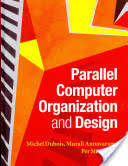 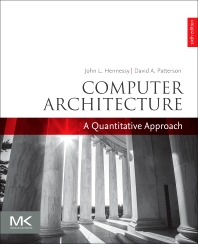 12/10/2021
ECA  H.Corporaal
10
Let's look at Out-of-Order execution:
Dynamic Scheduling
12/10/2021
ECA  H.Corporaal
11
This instruction cannot continue
even though it does not depend
on previous Div and Add
Dynamic Scheduling Principle
What we examined so far is static scheduling
Compiler reorders instructions so as to avoid hazards and reduce stalls
Dynamic scheduling:    hardware rearranges instruction execution to reduce stalls
Example:
DIV.D  F0,F2,F4	; takes 24 cycles and
				; is not pipelined
ADD.D  F10,F0,F8

SUB.D  F12,F8,F14

Key idea: Allow instructions behind stall to proceed
Book describes Tomasulo algorithm in detail, but we first describe general idea
RaW; real dependence
12/10/2021
ECA  H.Corporaal
12
Advantages of Dynamic Scheduling (compared to static scheduling, by compiler)
Handles cases when dependences are unknown at compile time 
e.g., because they may involve a memory reference
Simplifies the compiler (although a good compiler helps)

Binary compatible: Allows code compiled for one machine to run efficiently on a different machine, with different number of function units (FUs), and different pipelining

Allows hardware speculation, a technique with significant performance advantages, that builds on dynamic scheduling
Speculation = Doing something early, before you know it is really needed
In processing: Executing instructions before control dependend branch is handled	
i.e., we speculate on the branch outcome
12/10/2021
ECA  H.Corporaal
13
Superscalar: General Architecture Concept
Instruction
Memory
Instruction
Instruction
Cache
N = issue rate
Decoder
N
Reservation Stations
Branch
Unit
ALU-1
ALU-2
Logic &
Shift
Load
Unit
Store
Unit
Address
Data
Cache
Data
Reorder
Buffer
Data
Register
File
Data
Memory
12/10/2021
ECA  H.Corporaal
14
Example of Superscalar Execution
Superscalar processor organization, example:
simple pipeline: IF, EX, WB
fetches/issues upto 2 instructions each cycle (= 2-issue)
2 ld/st units, dual-ported memory; 2 FP adders; 1 FP multiplier
Instruction window (buffer between IF and EX stage) is of size 2
FP ld/st takes 1 cc; FP +/- takes 2 cc; FP * takes 4 cc; FP / takes 8 cc

Cycle			1	2	3	4	5	6 	7
L.D	 F6,32(R2)
L.D	 F2,48(R3)
MUL.D	 F0,F2,F4
SUB.D	 F8,F2,F6
DIV.D	 F10,F0,F6
ADD.D	 F6,F8,F2
MUL.D	 F12,F2,F4
12/10/2021
ECA  H.Corporaal
15
Example of Superscalar Processor Execution
Superscalar processor organization:
simple pipeline: IF, EX, WB
fetches 2 instructions each cycle
2 ld/st units, dual-ported memory; 2 FP adders; 1 FP multiplier
Instruction window (buffer between IF and EX stage) is of size 2
FP ld/st takes 1 cc; FP +/- takes 2 cc; FP * takes 4 cc; FP / takes 8 cc

Cycle			1	2	3	4	5	6 	7
L.D	 F6,32(R2)	IF
L.D	 F2,48(R3)	IF
MUL.D	 F0,F2,F4
SUB.D	 F8,F2,F6
DIV.D	 F10,F0,F6
ADD.D	 F6,F8,F2
MUL.D	 F12,F2,F4
12/10/2021
ECA  H.Corporaal
16
Example of Superscalar Processor Execution
Superscalar processor organization:
simple pipeline: IF, EX, WB
fetches 2 instructions each cycle
2 ld/st units, dual-ported memory; 2 FP adders; 1 FP multiplier
Instruction window (buffer between IF and EX stage) is of size 2
FP ld/st takes 1 cc; FP +/- takes 2 cc; FP * takes 4 cc; FP / takes 8 cc

Cycle			1	2	3	4	5	6 	7
L.D	 F6,32(R2)	IF	EX
L.D	 F2,48(R3)	IF	EX
MUL.D	 F0,F2,F4		IF
SUB.D	 F8,F2,F6		IF
DIV.D	 F10,F0,F6
ADD.D	 F6,F8,F2
MUL.D	 F12,F2,F4
12/10/2021
ECA  H.Corporaal
17
Example of Superscalar Processor Execution
Superscalar processor organization:
simple pipeline: IF, EX, WB
fetches 2 instructions each cycle
2 ld/st units, dual-ported memory; 2 FP adders; 1 FP multiplier
Instruction window (buffer between IF and EX stage) is of size 2
FP ld/st takes 1 cc; FP +/- takes 2 cc; FP * takes 4 cc; FP / takes 8 cc

Cycle			1	2	3	4	5	6 	7
L.D	 F6,32(R2)	IF	EX	WB
L.D	 F2,48(R3)	IF	EX	WB
MUL.D	 F0,F2,F4		IF	EX
SUB.D	 F8,F2,F6		IF	EX
DIV.D	 F10,F0,F6			IF
ADD.D	 F6,F8,F2			IF
MUL.D	 F12,F2,F4
12/10/2021
ECA  H.Corporaal
18
Example of Superscalar Processor Execution
Superscalar processor organization:
simple pipeline: IF, EX, WB
fetches 2 instructions each cycle
2 ld/st units, dual-ported memory; 2 FP adders; 1 FP multiplier
Instruction window (buffer between IF and EX stage) is of size 2
FP ld/st takes 1 cc; FP +/- takes 2 cc; FP * takes 4 cc; FP / takes 8 cc

Cycle			1	2	3	4	5	6 	7
L.D	 F6,32(R2)	IF	EX	WB
L.D	 F2,48(R3)	IF	EX	WB
MUL.D	 F0,F2,F4		IF	EX	EX
SUB.D	 F8,F2,F6		IF	EX	EX
DIV.D	 F10,F0,F6			IF
ADD.D	 F6,F8,F2			IF
MUL.D	 F12,F2,F4
stall because
of data dep.
cannot be fetched because window full
12/10/2021
ECA  H.Corporaal
19
Example of Superscalar Processor Execution
Superscalar processor organization:
simple pipeline: IF, EX, WB
fetches 2 instructions each cycle
2 ld/st units, dual-ported memory; 2 FP adders; 1 FP multiplier
Instruction window (buffer between IF and EX stage) is of size 2
FP ld/st takes 1 cc; FP +/- takes 2 cc; FP * takes 4 cc; FP / takes 8 cc

Cycle			1	2	3	4	5	6 	7
L.D	 F6,32(R2)	IF	EX	WB
L.D	 F2,48(R3)	IF	EX	WB
MUL.D	 F0,F2,F4		IF	EX	EX	EX
SUB.D	 F8,F2,F6		IF	EX	EX	WB
DIV.D	 F10,F0,F6			IF
ADD.D	 F6,F8,F2			IF		EX
MUL.D	 F12,F2,F4					IF
12/10/2021
ECA  H.Corporaal
20
Example of Superscalar Processor Execution
Superscalar processor organization:
simple pipeline: IF, EX, WB
fetches 2 instructions each cycle
2 ld/st units, dual-ported memory; 2 FP adders; 1 FP multiplier
Instruction window (buffer between IF and EX stage) is of size 2
FP ld/st takes 1 cc; FP +/- takes 2 cc; FP * takes 4 cc; FP / takes 8 cc

Cycle			1	2	3	4	5	6 	7
L.D	 F6,32(R2)	IF	EX	WB
L.D	 F2,48(R3)	IF	EX	WB
MUL.D	 F0,F2,F4		IF	EX	EX	EX	EX
SUB.D	 F8,F2,F6		IF	EX	EX	WB
DIV.D	 F10,F0,F6			IF
ADD.D	 F6,F8,F2			IF		EX	EX
MUL.D	 F12,F2,F4					IF
cannot execute 
structural hazard
12/10/2021
ECA  H.Corporaal
21
Example of Superscalar Processor Execution
Superscalar processor organization:
simple pipeline: IF, EX, WB
fetches 2 instructions each cycle
2 ld/st units, dual-ported memory; 2 FP adders; 1 FP multiplier
Instruction window (buffer between IF and EX stage) is of size 2
FP ld/st takes 1 cc; FP +/- takes 2 cc; FP * takes 4 cc; FP / takes 8 cc

Cycle			1	2	3	4	5	6 	7
L.D	 F6,32(R2)	IF	EX	WB
L.D	 F2,48(R3)	IF	EX	WB
MUL.D	 F0,F2,F4		IF	EX	EX	EX	EX	WB
SUB.D	 F8,F2,F6		IF	EX	EX	WB
DIV.D	 F10,F0,F6			IF				EX
ADD.D	 F6,F8,F2			IF		EX	EX	WB
MUL.D	 F12,F2,F4					IF		?
12/10/2021
ECA  H.Corporaal
22
Superscalar: General Architecture Concept
Instruction
Memory
Instruction
Instruction
Cache
N = issue rate
Decoder
N
Reservation Stations
Branch
Unit
ALU-1
ALU-2
Logic &
Shift
Load
Unit
Store
Unit
Address
Data
Cache
Data
Reorder
Buffer
Data
Register
File
Data
Memory
12/12/2021
ECA  H.Corporaal
23
Superscalar Issues
How to fetch multiple instructions in time?	(especially across basic block boundaries)
Predicting branches
Non-blocking memory system
Tune #resources(#FUs, #ports on RF, Ld/St capacity, #entries, etc.)
Handling  dependencies
How to support precise interrupts?
How to recover from a mis-predicted branch path?
For the latter two issues you may wish to look at speculative and architectural state , 
Processor Microarchitecture by Antonio González e.a., Morgan&Claypool 2011
Superscalar Microprocessor Design, Mike Johnson, 1991 (or thesis 1989)
12/10/2021
ECA  H.Corporaal
24
Beginning of dynamic scheduling
1967 @ IBM
Robert Tomasulo 
Dynamic scheduling of Floating Point operations on multiple execution units
Allowing Out-Of-Order execution
Register renaming in HW
Only a few architectural visible Floating Point registers were available
Renaming extends this number (although not architectural visible)
Reservation stations in front of Execution Units
CDB: Common Data Bus for all result broadcasts
see https://en.wikipedia.org/wiki/Tomasulo_algorithm
12/10/2021
ECA  H.Corporaal
25
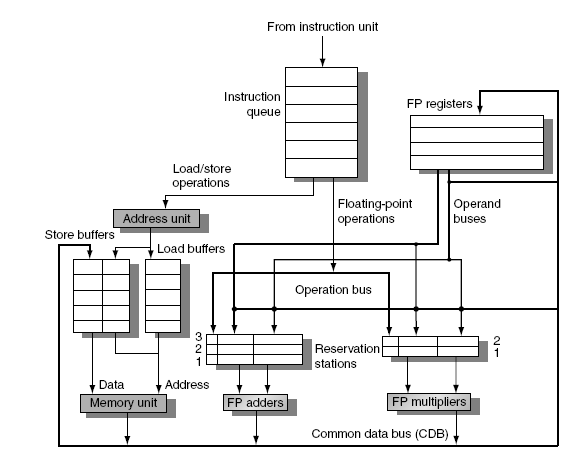 Tomasulo’s Algorithm
Top-level design: 








Note: Load and Store buffers contain data and addresses, act like reservation stations
12/10/2021
ECA  H.Corporaal
26
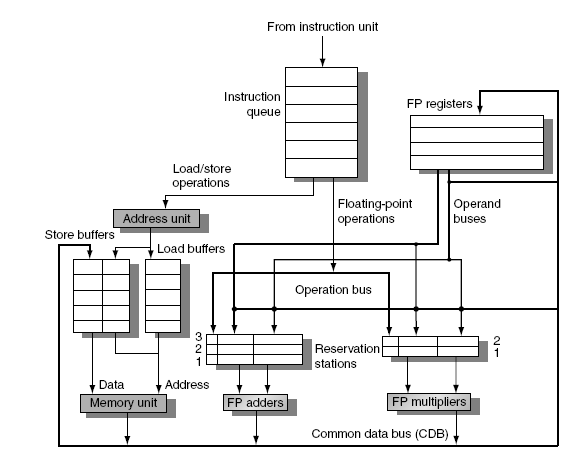 Tomasulo’s Algorithm
3 basic steps:
Issue
Get next instruction from FIFO queue
If available RS (reservation station), issue instruction to the RS, with operand values if they are available
If operand values not available, stall the instruction
Execute
When operand becomes available, store it in all reservation stations waiting for it
When all operands are ready, issue the instruction
Loads and stores are maintained in program order
No instruction allowed to initiate execution until all earlier branches (that precede it in program order) have completed
Write result
Write result on CDB into reservation stations and store buffers
(Stores must wait until address and value are received)
12/12/2021
ECA  H.Corporaal
27
Register Renaming: general idea
Example, look at F6:

	DIV.D      F0, F2, F4
	ADD.D    F6, F0, F8
	S.D           F6, 0(R1)
	SUB.D     F8, F10, F14
	MUL.D    F6, F10, F8

False (aka “name”) dependences with F6 
anti:     WaR and 
output: WaW in this example
F6: RaW
F6: WaW
F6: WaR
Question: how can this code (optimally) be executed?
12/10/2021
ECA  H.Corporaal
28
Register Renaming Technique
Eliminate name/false dependencies:
anti- (WaR) and output (WaW)) dependencies 

Can be implemented
by the compiler
advantage: low cost
disadvantage: “old” codes perform poorly
by hardware
advantage: binary compatibility
disadvantage: extra hardware needed
12/10/2021
ECA  H.Corporaal
29
Register Renaming by HW
Original code:
DIV.D    F0, F2, F4
ADD.D  F6, F0, F8
S.D         F6, 0(R1)
SUB.D   F8, F10, F14
MUL.D  F6, F10, F8
Same example after renaming:
	DIV.D     R, F2, F4
	ADD.D    S, R, F8
	S.D          S, 0(R1)
	SUB.D     T, F10, F14
	MUL.D    U, F10, T

Each destination gets a new (physical) register assigned
Now only RaW hazards remain, which can be strictly ordered
We will see several HW implementations of Register Renaming
use ReOrder Buffer (ROB) & Reservation Stations, or
use large register file with mapping table
12/10/2021
ECA  H.Corporaal
30
Register Renaming with Tomasulo
Register renaming can be provided by reservation stations (RS)
Each RS entry contains 3 fields:
Instruction
Buffered operand values (when available)
Reservation station number of instruction providing the operand values
Operation of RS:
RS fetches and buffers an operand as soon as it becomes available
not necessarily involving register file
Pending instructions designate the RS to which they will send their output
Result values broadcast on a result bus, called the common data bus (CDB)
Only the last output updates the register file
As instructions are issued, the register-IDs are renamed with the reservation station
We can have many more reservation stations than (architectural) registers
12/10/2021
ECA  H.Corporaal
31
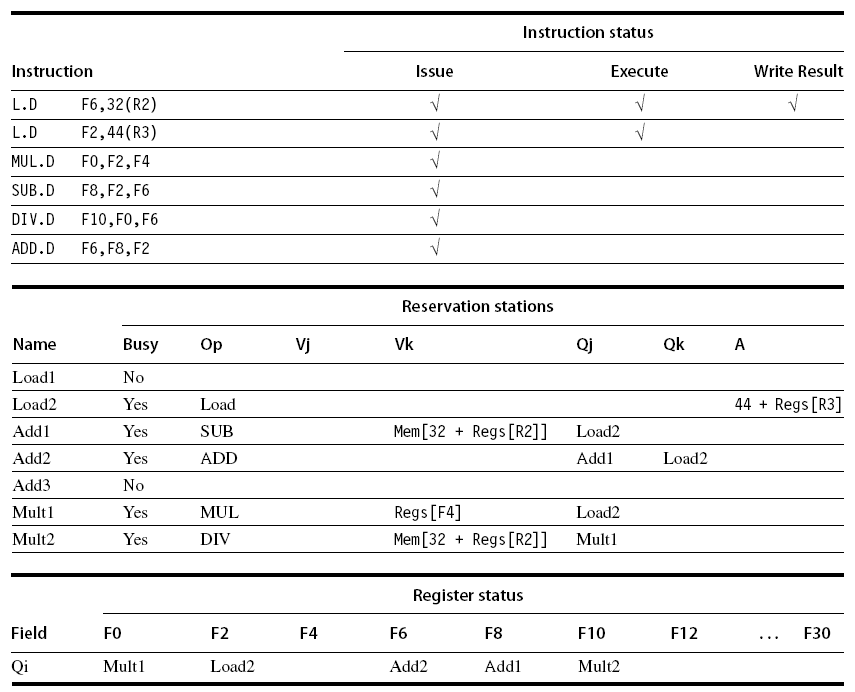 Example
snapshot, first L.D just finished
12/10/2021
ECA  H.Corporaal
32
Speculation  (Hardware based)
Execute instructions along predicted execution paths but only commit the results if the prediction was correct

Instruction commit:  allowing an instruction to only update the register file when instruction is no longer speculative

Need an additional piece of hardware to prevent any irrevocable action until an instruction commits:
Reorder buffer, or Large renaming register file
why? think about it?
12/10/2021
ECA  H.Corporaal
33
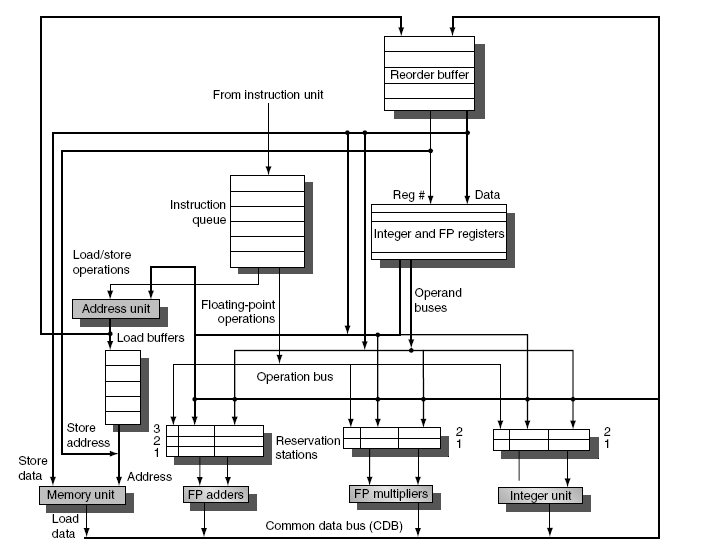 Speculative OoO
NEW
execution with
speculation 
using RoB
12/10/2021
ECA  H.Corporaal
34
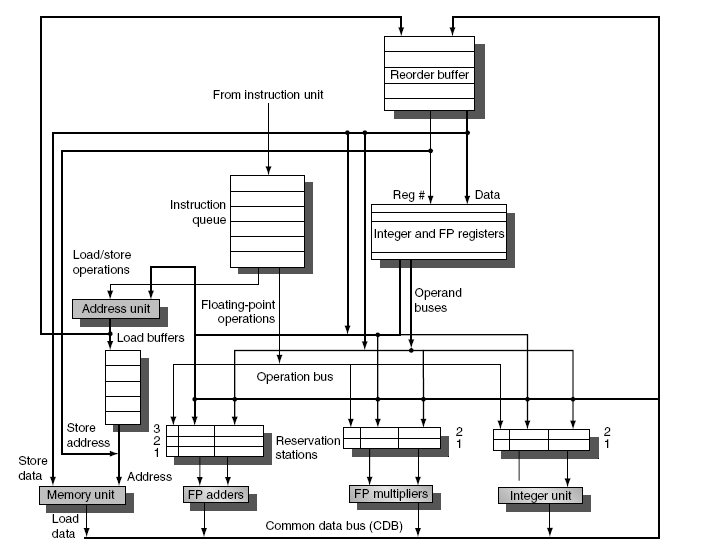 Reorder Buffer (RoB)
RoB – holds the result of instruction between completion and commit
Four fields per entry:
Instruction type:  branch/store/register
Destination field:  register number
Value field:  output value
Ready field:  completed execution?
is the data valid

Modify reservation stations:
Operand source-id is now RoB (if its producer is still in the RoB) instead of functional unit (check yourself!)
12/12/2021
ECA  H.Corporaal
35
Reorder buffer in operation
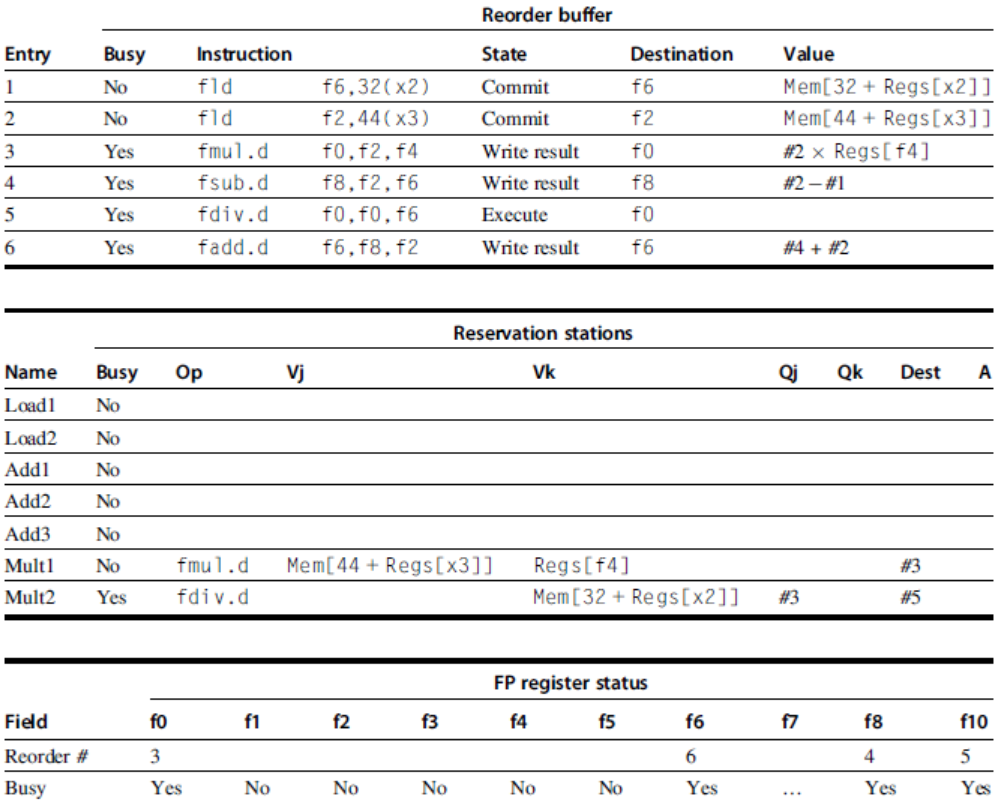 After finishing thetwo loads
12/10/2021
ECA  H.Corporaal
36
Reorder Buffer (RoB)
Register values and memory values are not written until an instruction commits

RoB effectively renames the destination registers
every destination gets a new entry in the RoB
On misprediction:
Speculated entries in RoB are cleared

Exceptions:
Not recognized/taken until it is ready to commit
Precise exceptions require that ‘later’ entries in RoB  are cleared
12/10/2021
ECA  H.Corporaal
37
[Speaker Notes: precise exceptions require that instructions started earlier should complete, instructions started after the excepting instruction should be squased, before the exception is taken]
Register renaming
The RoB together with the Reservation station effectively implement register renaming => avoiding WaW and WaR Hazards when reordering code

But...
there is an alternative.....
12/10/2021
ECA  H.Corporaal
38
addi r3,r3,4
addi R2,R1,4
before:
after:
current 
mapping table:
updated
mapping table:
r0
r0
R8
R8
r1
r1
R7
R7
r2
r2
R5
R5
r3
r3
R1
R2
r4
r4
R9
R9
current free list:
new free list:
R2 R6
R6
Register Renaming using RAT
ri
Ri
there’s a physical register file larger than logical (aka architectural)register file
mapping table associates logical registers with physical register
called RAT = Register Alias Table
when an instruction is decoded:
its physical source registers are obtained from mapping table
its physical destination register is obtained from a free list
mapping table is updated
Logic RF
Physical RF
12/10/2021
ECA  H.Corporaal
39
Register Renaming using RAT: Another example:
Before (assume r0->R8, r1->R6, r2->R5, .. ):
addi	r1, r2, 1
addi	r2, r0, 0	// WaR
addi	r1, r2, 1	// WaW + RaW

After	(free list: R7, R9, R10)
addi	R7,   R5, 1
addi	R10, R8, 0	// WaR disappeared
addi	R9,   R10, 1	// WaW disappeared, 			// RaW renamed to R10
12/10/2021
ECA  H.Corporaal
40
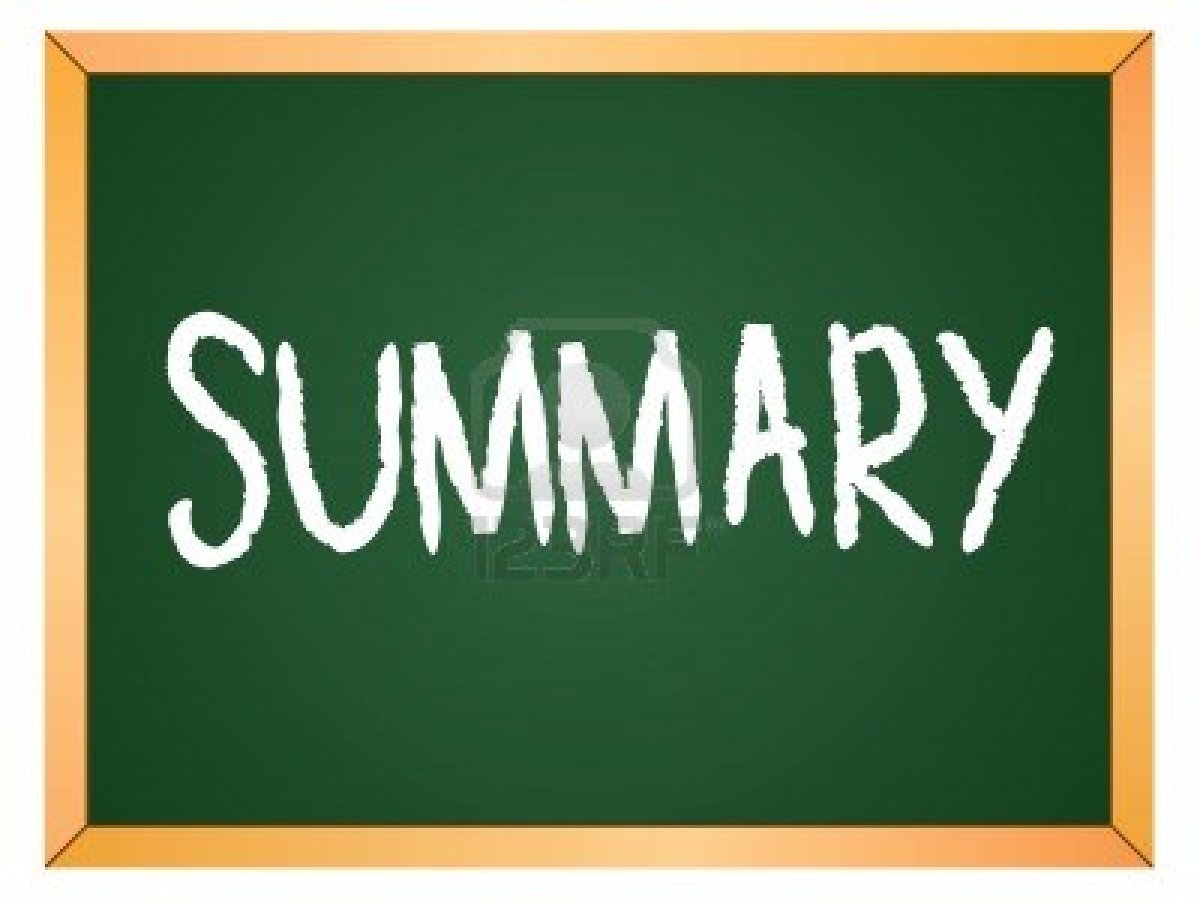 Summary O-o-O architectures
Instructions issue in-order, execute out-of-order, and commit in-order !!
Renaming avoids naming (false) dependences
via RoB: allocating an entry for every result, or
via Register Mapping: Architectural registers are mapped on (many more) Physical registers
Speculation beyond branches
branch prediction required (see next slides)
recovery needed in case of miss prediction
in-order-completion
also needed for precise exception support
12/10/2021
ECA  H.Corporaal
41
Topics on ILP architectures
Introduction, Hazards (short recap)
Out-Of-Order (OoO) execution: 
Branch prediction
1&2 bit prediction
Branch correlation
Avoiding branches: if-conversion
Multiple issue
How much ILP is there?
Material Ch 3 (H&P or Dubois, second part)
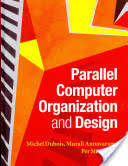 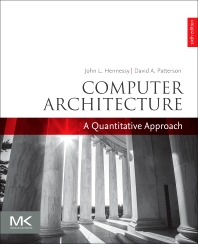 12/10/2021
ECA  H.Corporaal
42
Branch Prediction
what is it?
why do we need it?
how does it work?
various schemes
subi R3,R1,#2
b1:	bnez R3,L1
	add  R1,R0,R0
	subi R3,R2,#2
	add  R2,R0,R0
	sub  R3,R1,R2
Just a code example with branches:
can instructions after branch executewhile branch outcome not yet known?
12/12/2021
ECA  H.Corporaal
43
Branch Prediction Principles
breq r1, r2, label   // if r1==r2                             //     then PCnext = label
                                //     else PCnext = PC + 4 (for a RISC)

Questions:
do I jump ? 		-> branch prediction
where do I jump ?	-> branch target prediction

what's the average branch penalty?
<CPIbranch_penalty>
i.e. how many instruction slots do I miss (or squash) due to branches
12/10/2021
ECA  H.Corporaal
44
Branch Prediction & Speculation
High branch penalties in heavily pipelined processors:
CPI = CPIbase + fbranch * fmisspredict * cycles_penalty
Large impact if:
long pipeline → cycles_penalty high
multiple-issue processors →  CPIbase low

Many branches; if no speculation, and about 20% of the instructions being a branch, the maximum ILP is five (but actually much less!)
Idea: predict the outcome of branches based on their history and execute instructions at the predicted branch target speculatively
12/10/2021
ECA  H.Corporaal
45
Branch Prediction Schemes
Predict branch direction:
1-bit Branch Prediction Buffer
2-bit Branch Prediction Buffer
Correlating Branch Prediction Buffer

Predicting next address:
Branch Target Buffer
Return Address Predictors

+  Or: try to get rid (some) of those malicious branches
12/10/2021
ECA  H.Corporaal
46
PC
10…..10 101 00
BHT
0
1
0
1
0
1
1
0
k-bits
size=2k
1-bit Branch Prediction Buffer
1-bit branch prediction buffer or branch history table (BHT):








Buffer is like a cache without tags
Does not help for our MIPS pipeline because target address calculations performed in same stage as branch condition calculation
12/10/2021
ECA  H.Corporaal
47
PC
10…..10 101 00
BHT
0
1
0
1
0
1
1
0
k-bits
size=2k
Two 1-bit predictor problems
Aliasing: lower k bits of different branch instructions could be the same
Solution: Use tags (just like in a cache); however very expensive; tag requires many more bits per entry
Better: just accept this problem, and make table big
Loops are predicted wrong twice
 Solution: Use n-bit saturation counter prediction
 taken if counter  2 (n-1)
 not-taken if counter < 2 (n-1)
 A 2-bit saturating counter predicts a loop wrong only once
12/10/2021
ECA  H.Corporaal
48
T
NT
Predict Taken
Predict Taken
T
T
NT
NT
Predict Not 
Taken
Predict Not 
Taken
T
NT
2-bit Branch Prediction Buffer
Solution: 2-bit scheme where prediction is changed only if  mispredicted twice
Can be implemented as a saturating counter, e.g. as following state diagram:
12/10/2021
ECA  H.Corporaal
49
Next step: Correlating Branches
Fragment from SPEC92 benchmark eqntott:
if (aa==2)	
   aa = 0;	
if (bb==2)	
   bb=0;	
if (aa!=bb){..}
subi R3,R1,#2
b1:	bnez R3,L1
	add  R1,R0,R0
L1:	subi R3,R2,#2
b2:	bnez R3,L2
	add  R2,R0,R0
L2:	sub  R3,R1,R2
b3:	beqz R3,L3
12/10/2021
ECA  H.Corporaal
50
Correlating Branch Predictor
4 bits from branch address
Idea: behavior of current branch is related to (taken/not taken) history of recently executed branches
Then behavior of recent branches selects between, say, 4 predictions of next branch, updating just that prediction 

(2,2) predictor: 2-bit global, 2-bit local

(k,n) predictor uses behavior of last k branches to choose from 2k predictors, each of which is n-bit predictor
2-bits per branch local predictors
Prediction
shift register,
remembers
last 2 branches
2-bit global 
branch history register
(01 = not taken, then taken)
12/10/2021
ECA  H.Corporaal
51
Branch Correlation: the General Scheme
4 parameters: (a, k, m, n)
Pattern History Table
2m-1
n-bit 
saturating 
Up/Down
 Counter
m
1
Prediction
Branch Address
0
0
1
2k-1
k
a
Branch History Table (BHT)
Table size (usually n = 2):   Nbits = k * 2a + 2k * 2m *n
  mostly n = 2
12/10/2021
ECA  H.Corporaal
52
Two varieties
GA: Global history, a = 0
only one (global) history register  correlation is with previously executed branches (often different branches)
Variant: Gshare (Scott McFarling’93): GA which takes logic OR of PC address bits and branch history bits

PA: Per address history, a > 0
if a large almost each branch has a separate history
so we correlate with same branch
12/10/2021
ECA  H.Corporaal
53
Accuracy, taking the best combination of parameters (a, k, m, n) :
GA (0,11,5,2)
98
PA (10, 6, 4, 2)
97
96
95
Bimodal
94
GAs
Branch Prediction Accuracy (%)
93
PAs
92
91
89
64
128
256
1K
2K
4K
8K
16K
32K
64K
Predictor Size (bytes)
12/10/2021
ECA  H.Corporaal
54
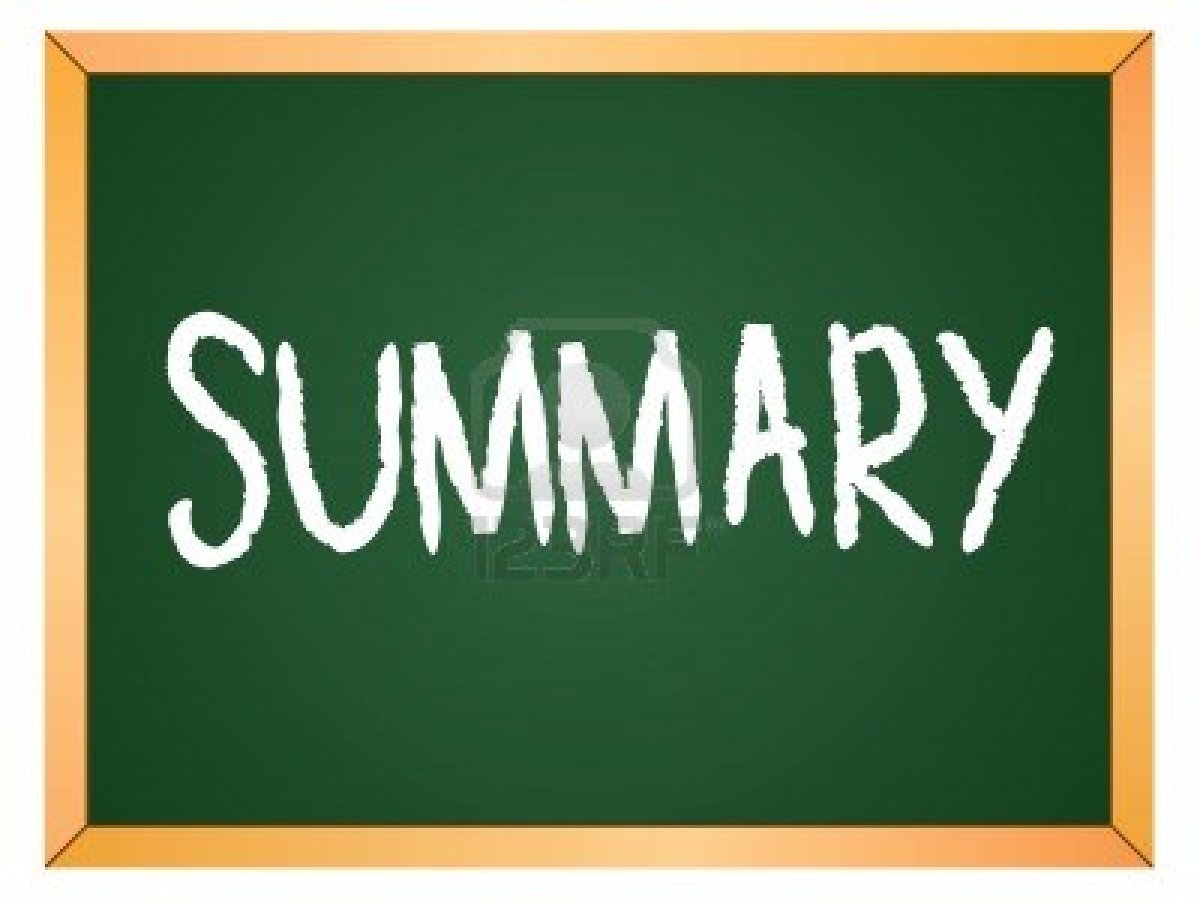 Branch Prediction; summary
Basic 2-bit predictor:
For each branch:
Predict taken or not taken
If the prediction is wrong two consecutive times, change prediction
Correlating (global history) predictor:
Multiple 2-bit predictors for each branch
One for each possible combination of outcomes of preceding n branches
Local predictor:
Multiple 2-bit predictors for each branch
One for each possible combination of outcomes for the last n occurrences of this branch
Tournament predictor:
Combine correlating global predictor with local predictor
12/10/2021
ECA  H.Corporaal
55